Keskkonnasäästlik toitlustushange -
pakkuja vaade
Aaro Lode
Baltic Restaurants Estonia AS
September 2020
Baltic Restaurants Estonia AS (BRE)
Teenused
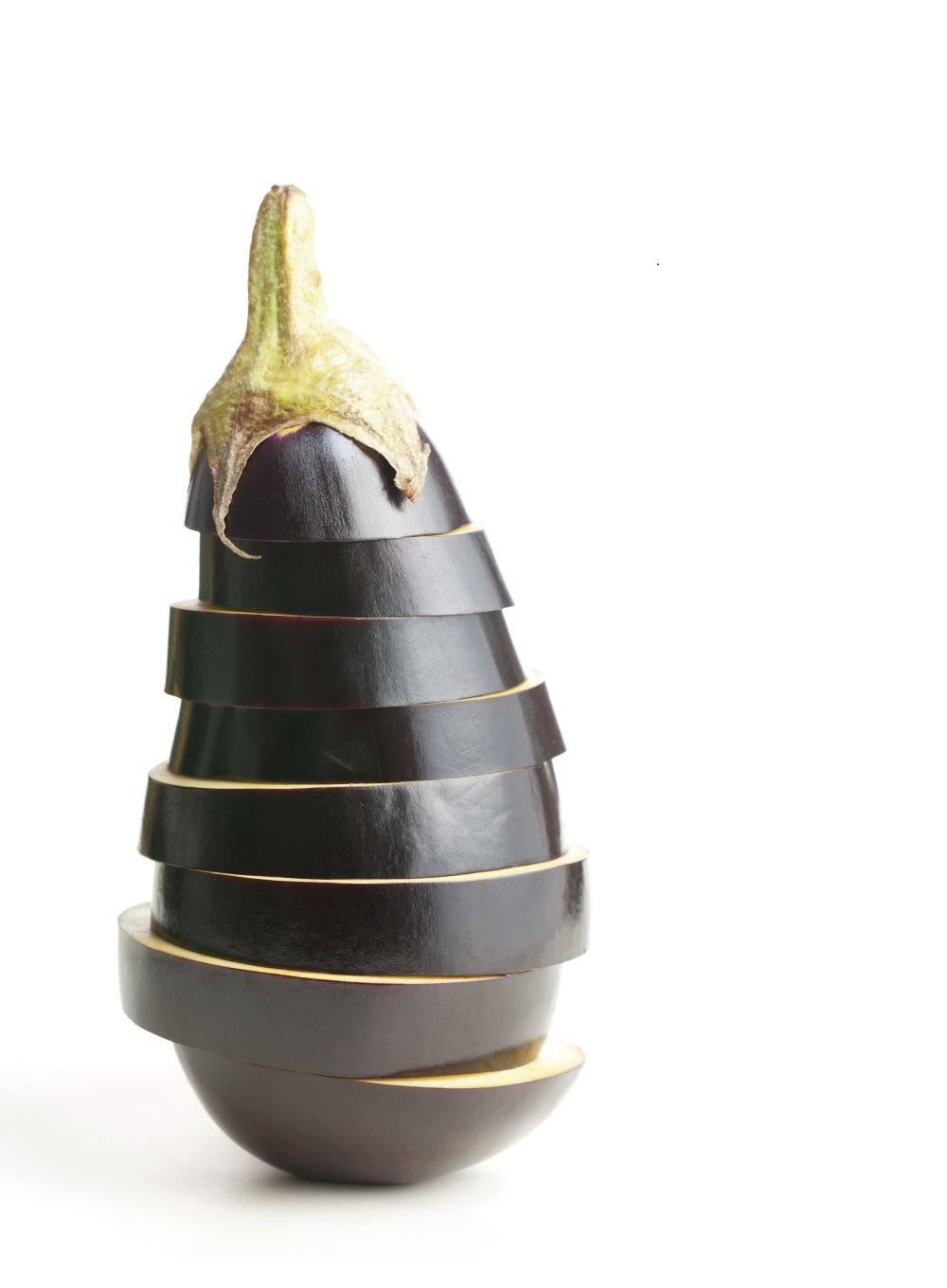 Baltic Restaurants Estonia osutab Eestis toitlustusteenust 151 toitlustuskohas:
Daily lõunarestoranid büroohoonetes – 7
Daily lõunarestoranid kõrg- ja ülikoolides – 9
Daily koolisööklad ja – puhvetid – 62
Daily lasteaiatoitlustus – 52
Daily personalirestoranid – 13
Take Off kohvikud  Tallinna lennujaamas – 2
Take Off Restoranid TS Laevadel – 4
Frantsiis – Subway võileivapood Tallinna Lennujaamas – 1
Chat cafe-restaurant Stockmanni kaubamaja 5.korrusel – 1
Lisaks:
catering teenus
toitlustamine avalikel üritustel
lepinguline toidu kohalevedu
Ülemaailmsed säästva arengu eesmärgid
Mis on meie võimuses?
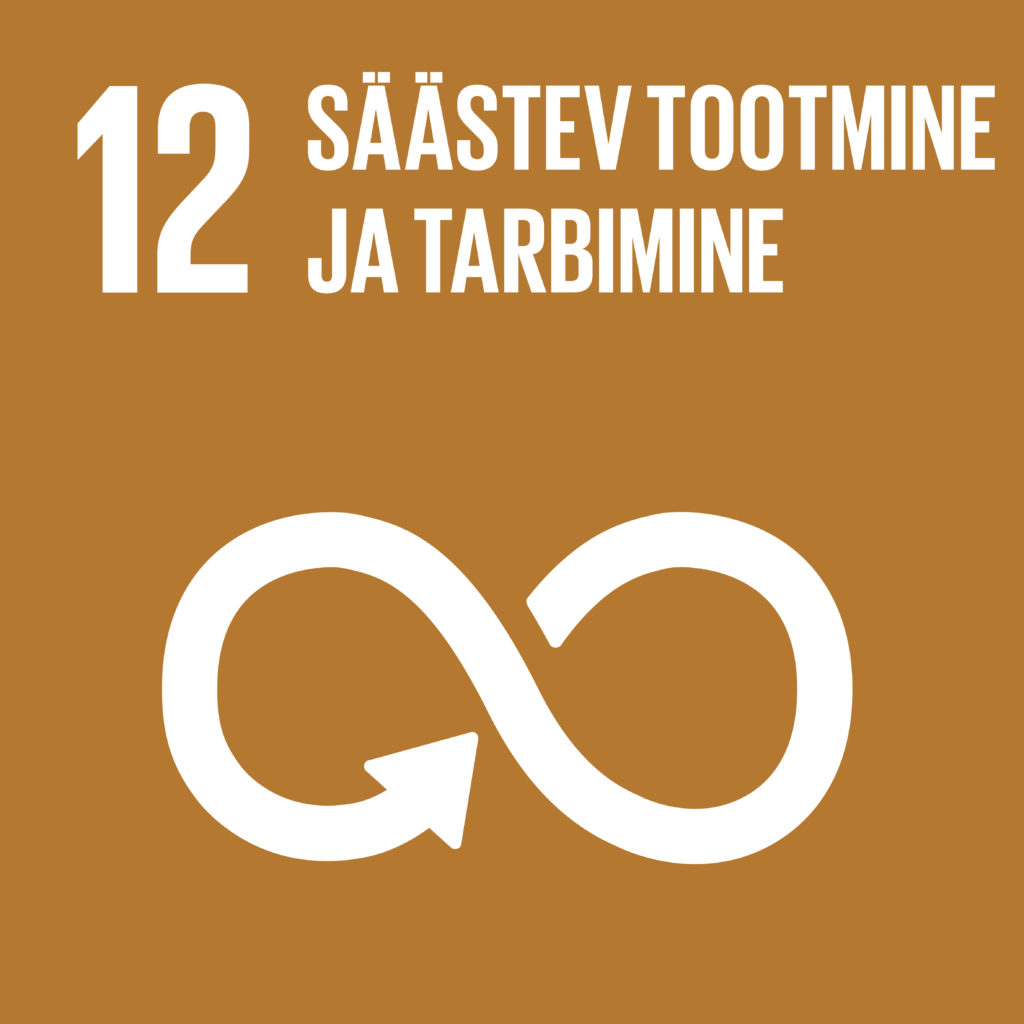 Eesti 2035
Eelnõu asub:
https://www.riigikantselei.ee/sites/default/files/riigikantselei/strateegiaburoo/Eesti2035/riigi_pikaajaline_arengustrateegia_eesti_2035_eelnou_taiendatud_26._august_2020.pdf
Strateegias „Eesti 2035“ seatakse viis pikaajalist strateegilist sihti, mis lähtuvad aluspõhimõtetest. 
Strateegilised sihid on väärtuspõhised eesmärgid, mis on aluseks riigi strateegiliste valikute tegemisel ja mille elluviimisse panustavad kõik Eesti strateegilised arengudokumendid
Eesti 2035
Soodustame uute õigusaktide ja teiste soodustavate tegevustega keskkonnahoidu ja vastutustundlikku ettevõtlust tagades tasakaalu ettevõtjate ja tarbijate ootuste vahel. Vähendame bürokraatlikke takistusi ettevõtluses. (lk 24)
Materjalide ringlussevõtu ja teisese toorme kasutuse suurendamiseks soodustame jätkusuutlike tootmis- ja tarbimismudelite kasutuselevõtmist. (lk 24)
Esmast tooret vähendavate ja teisese toorme kasutust suurendavate tootmis- ja tarbimismudelite kasutuselevõtt, et luua lisandväärtust kord juba ammutatud ja majanduses olevast toormest (lk 37)
Ressursitõhususe (sh energia-) märgatav suurendamine ettevõtetes (sh tööstuses ja teenindussektoris), et parandada majanduse ressursitootlikkust (nt tööstussümbioosi, digitaliseerimise, ressursitõhusamate tehnoloogiate abil) (lk 37)
jäätmetekke (sh toidujäätmete) ja pakendamise vältimine ja vähendamine (lk 37)
toidu ülejääkide annetamise edendamine vaesuse ja jäätmetekke vähendamise eesmärgil (lk 37)
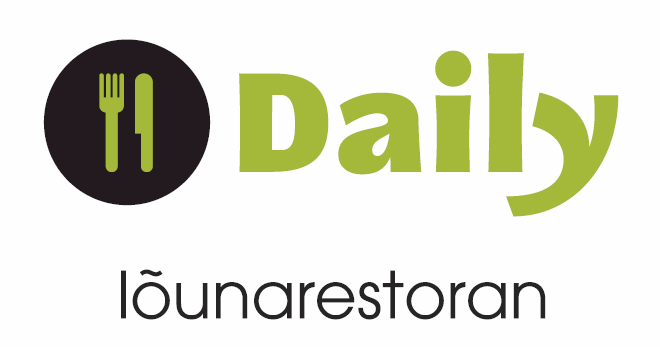 Keskkond
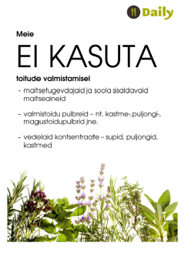 Keskendume kodumaistele puhastele maitsetele.
      
Viime läbi toitujäätmete kaalumist koolides ja restoranides, 
et õpetada lastele, kuidas vähendada toidu raiskamist
2020. aastal alustasime koostööd Toidupangaga
2025. a-ks loobume puurikana munadest
Keskkonnasõbralikud vahendid 
 (taastöödeldud paber köögis/saalis, 
    loodusõbralik keemia, jm.)
Biolagunevad kohvitopsid 
Korduvkasutatav pakend
Pakenditasu süsteem
Metsa istutamine
Mahetooraine
StratKit
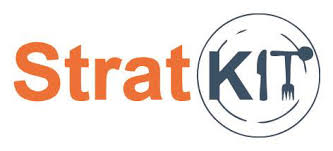 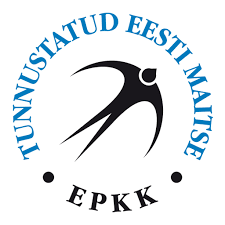 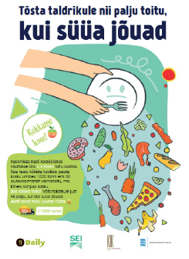 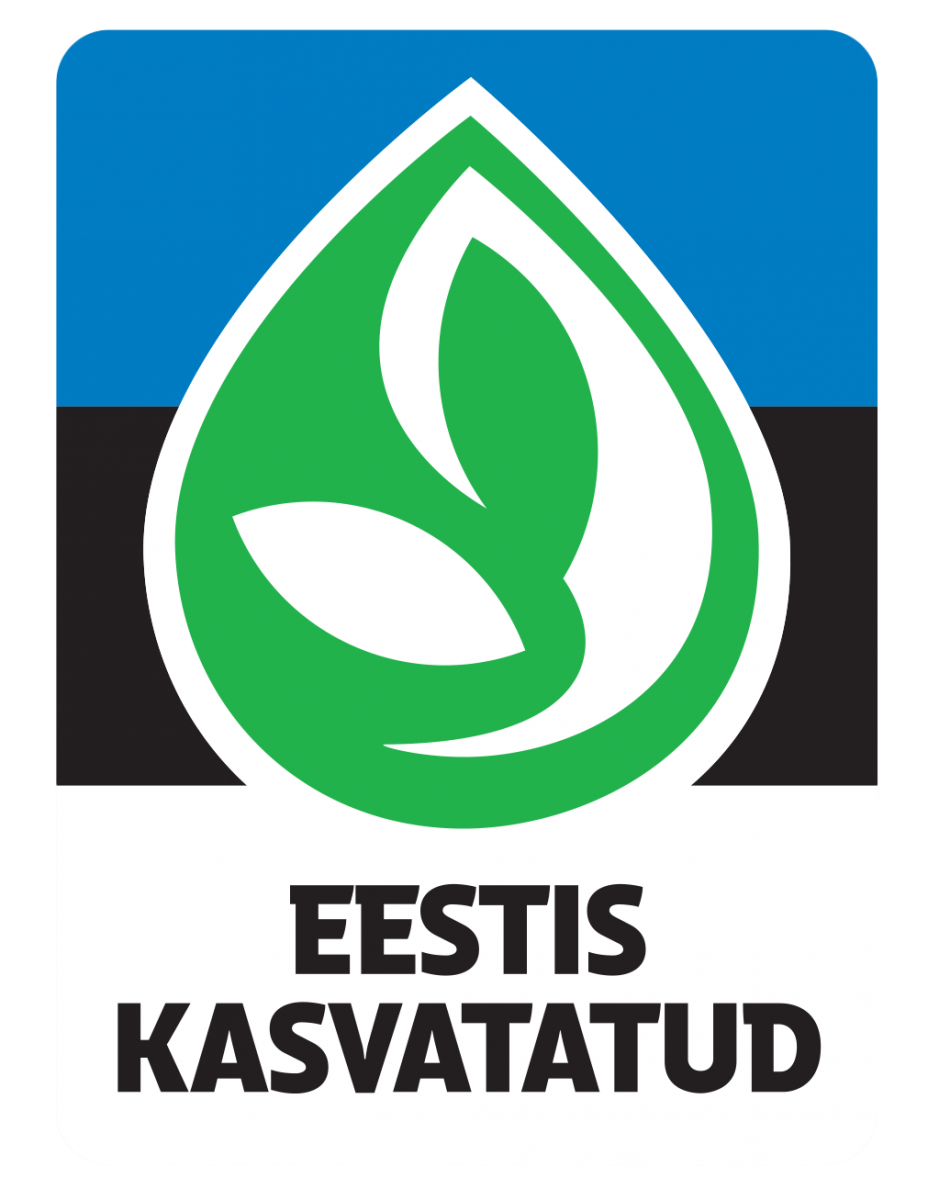 Rohehange toitlustuses
Toitlustus hanke esmane eesmärk on tagada lastele parima hinnaga parim toit.
Lisaks aga võiks hankija järgida omavalitsuse teisi eesmärke. 
Näide 1: kui linna eesmärgiks on saada rohelinna märgis, võiks ka toitlustushangetes seda välja tuua.
Näide 2: kui linna eesmärk on liikuda säästvama elukeskkonna poole ja lasteaedade ja koolide elektrienergia tarbimine on linnas mahult teine kulu- allikas, võiks hinnata kasutusel olevate seadmete vanust, energiaklassi.
Kohustust pakkuda ei ole, aga lisapunktid oleksid väärtuslikud.
Samas võtaks võitja endale kohustuse oma tegevus rohelisemaks muuta.

Eestis on käimas ka rohelisele tegevusele suunatud hulgaliselt projekte, nagu näiteks - Roheline kool, Rohetiiger.
Keskkonnasäästlikkus kriteeriumina
Oma tegevuse keskkonnasäästlikumaks muutmise kava.

Ettevõte võib pakkuda näiteks:
Pakendivaba puhvet
Serveerimisel ei kasutata plastikust joogikõrsi ja eelistakse korduvkasutatavaid nõusid
Energiasäästlikumad seadmed
Kolmandate osapooltega ühisprojektid, näiteks Pauligi kohvipaksu projekt, SEI ja BRE „kokkame koos“, koostöö toidupangaga
Toidujäätmete vähendamise kava
Võimalikult kohalik tooraine, väiksem maantee kasutus
Prügi käitlemine ja sorteerimine kohapeal
Loodussõbraliku keemia kasutamine nõudepesus ja puhastuses
Taastöödeldud paberi kasutamine
Paberivaba dokumendihalduse kasutamine maksimaalsel määral
Keskkonnasäästlikkus kriteeriumina
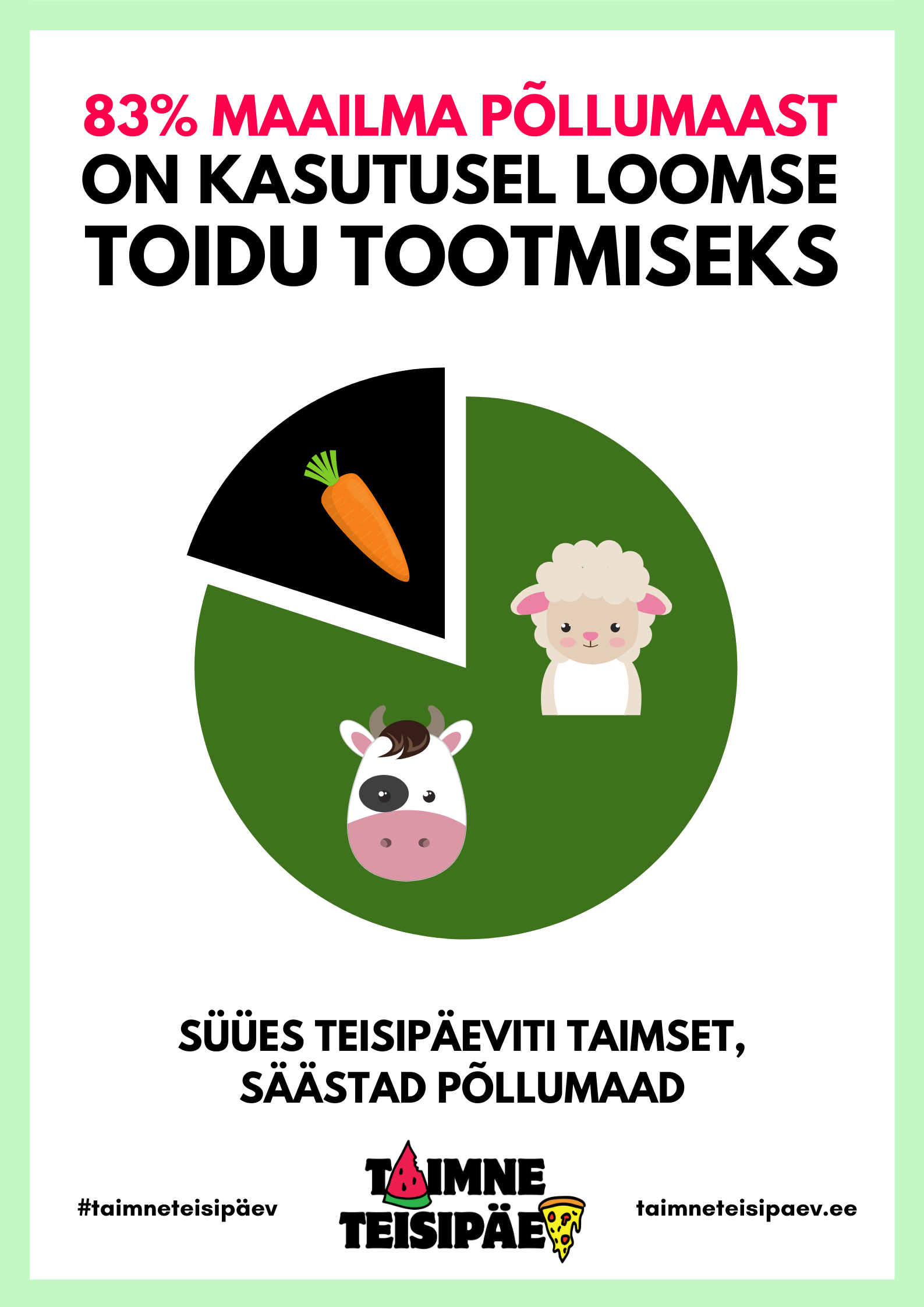 Aga on ka teisi mooduseid kuidas olla keskkonnasäästlik ning lisaks toetada tervisliku toitumist. Näiteks:
Taimne teisipäev, 
Tartu Descartes'i Koolis saavad 650 õpilast teisipäeviti taimset toitu.
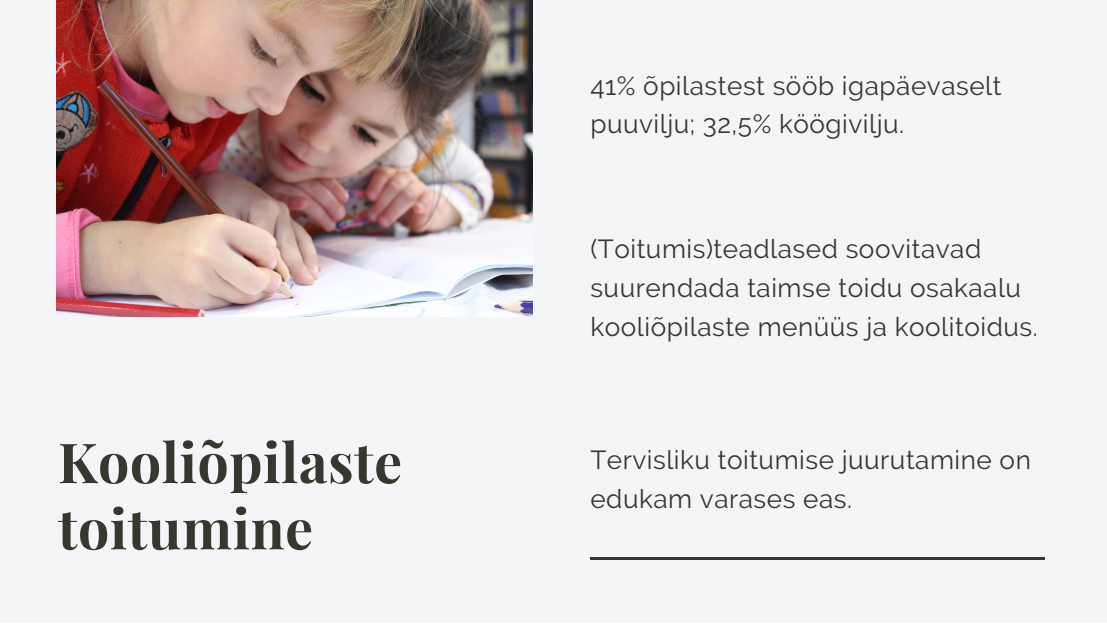 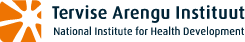 Tervise Arengu Instituut kutsub rohkem taimset toitu sööma
Tervise Arengu Instituut (TAI) alustas kampaaniaga, mis kutsub üles järgima toidupüramiidis esitatud soovitusi, keskendudes püramiidi alumise osa taimsetele toitudele ehk puu- ja köögiviljadele, marjadele, teraviljatoodetele ja kartulile. Kampaania sõnum on „Söö rohkem taimset toitu!“.
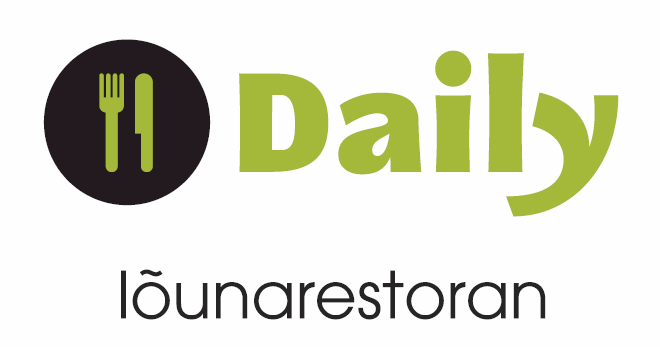 Koostöö
Eesmärk: leida keskkonnasäästlik lahendus kontorilõuna kaasa võtmiseks
Partnerid: Eesti Kunstiakadeemia, Ministeeriumite ühishoone
2019. töötasime koos EKAga välja tassi (kunstnik Maarja Tänava disainitud)
2020. sügisel töötavad EKA keraamikakursusel osalejad toidunõude disainiga, 
mida saaks kaasa võtta, 
mis hoiaks toidu soojas, 
mahutaks erinevad toidud,  
ei oleks liiga kallis,
korduvkasutatav.

     Pilt illustreeriv
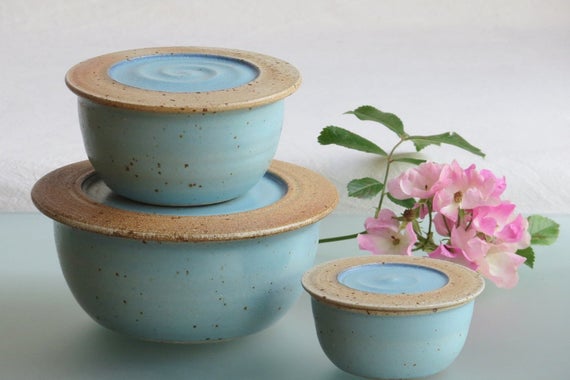 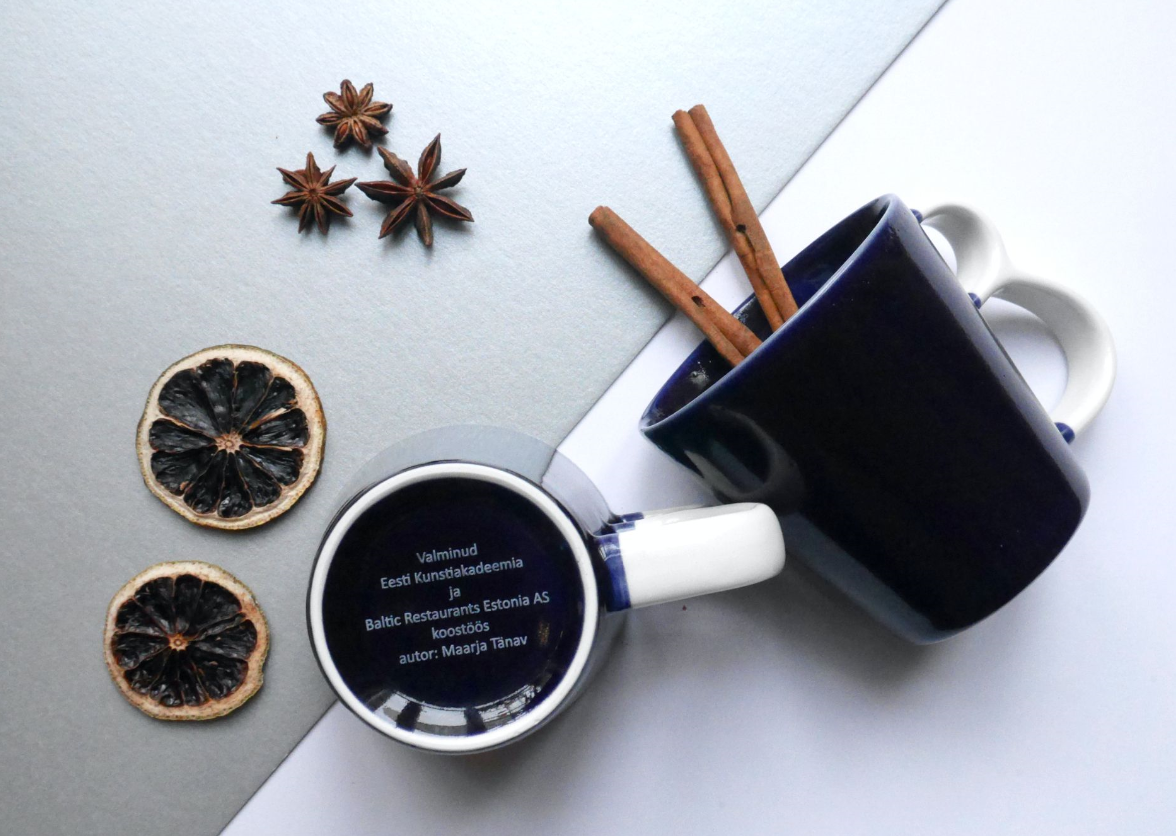 2019
Terviklik vaade hankele
Tihti puudub hanke korraldajatel terviklik vaade hankele ja hanke tulemuste mõjudele. Hinnatakse ainult üksikuid tegureid kuid nende suurem mõju jääb tähelepanuta. Tulenevalt poliitiliselt survest võetakse vastu rutakaid otsuseid, neid asjaosalistega läbi rääkimata.

Näiteks: 
Suurendades menüüs valikute arvu, suureneb ka biojäätmete hulk. Samas puudub võimalus biojäätmete tsentraalseks kogumiseks.
Toitude serveerimine lasteaia rühmades suurendab tööjõukulu, seega ka toidupäeva hinda. Suureneb lastevanemate juurde makstav osa.
Mahe või kohaliku tooraine nõue võib anda monopoli üksikule tootjale ja tõstab toidupäeva hinda. 
Viimase minuti hange, tekitab kõigile lisakulusid.
Ei kooskõlastata teenuse tarbijaga hanke dokumente. Unustatakse lisada tarbija vaatest oluline kriteerium, kuid lisatakse KOV poliitiline nägemus.
Jäetakse defineerimata järelkontroll ja rikkumise sanktsioon.
Kuulake praktikuid
Alati on, mida vaidlustada!
Kvalifitseerimise tingimuse õiguspärasuse hindamisel ei oma tähtsust ka sama hankija varasem hankepraktika. Kvalifitseerimise tingimuse õiguspärasust tuleb hinnata igakordselt konkreetse kaasuse asjaolude valguses.
Käesoleval juhul leiab vaidlustuskomisjon, et vaidlusalune kvalifitseerimise tingimus ei ole õiguspärane, kuna Hankija ei ole tõendanud vaidlustusmenetluses selle vajalikkust ja proportsionaalsust. 
Kuna asjaoludest lähtuvalt tuleb lugeda, et hankija tunnistas vaidlustuse põhjendatuks, mõistab vaidlustuskomisjon RHS § 198 lg 1 alusel hankijalt vaidlustaja kasuks välja viimase poolt vaidlustuse esitamisel tasutud riigilõivu täies ulatuses ning tema vaidlustusmenetlusega seotud lepingulise esindaja kulud põhjendatud ja vajalikus ulatuses.

Kohtu või VAKO vaatest ei ole oluline mitte sisu vaid formaalsus.
Aeg ja hangete kooskõlastamine
Hankijad jätavad hangete läbiviimise viimasele hetkele jättes arvesse võtmata näiteks:
Võimalikud vaidlustused, mille tõttu ei ole võimalik tähtajaliselt lepingut sõlmida. Mis võib viia hanke tühistamiseni, tekitades lisa kulu nii pakkujale kui hankijale.
Kui soovitake mahetoorainet, siis vajab kohalik põllumees infot koguste kohta juba kevadel, kuigi leping algab alles sügisel. 
Kui uuel operaatoril on vaja sisustada uus köök, vajab ta selleks piisavalt aega. Kööke ei sisustata ühe nädala ega kuuga!
Uuel operaatoril on vaja taotleda tegevusluba, kooskõlastada enesekontrolli plaan, leida ja koolitada töötajad, sõlmida lepingut tarnijatega, kahjuritõrje, prügi- ja koristusfirmadega, jne.
Aeg on kriitline
Uus leping peab algama 1.08.2021. 
Lepingus on märgitud, 1.08.2021 või peale vaidlustuste lõppu.
Hange toimub jaanuar 2021. 
Pakkumise esitamiseks vähemalt 1 kuu
Vaidlustusteks jääb 2 kuud. 
Aprillis selgub uus operaator. 
Piisav aeg seadmete jms hankimiseks, kohalikule tootjale tellimuse esitamiseks.
Väiksem koormus koolile, sanitaar remondiks piisav aeg, jm.

Lisaks
Piisav hanke periood ei lähe vastuollu euroopa liidu hanke nõuetega, kui summa ületab piirmäära.
Vähendab korruptsiooni ohtu, piisav aeg kõigil huvilistel pakkumise esitamiseks. Piisav aeg ruumidega tutvumiseks.
Vaidlustusprotsesside läbimiseks piisav aeg.
Subjektiivsus riigihankes?
Pahatihti kipub nii olema, et otsustamise hetkel ei pöörata piisavat tähelepanu ja tulemusena tuleb probleemidega tegeleda kogu hankelepingu kehtivuse ajal. Hankelepingu lepingu lõpetamine on väga kulukas ja keeruline protsess.
KOV hanke tulemusena võidab üks toitlustaja kogu KOV toitlustamise hanke. Juba esimestel kuudel tekkib rahulolematus. KOV soovib lepingut lõpetada. Toitlustaja lahkub ootamatult vahetult enne kooliaasta algust. Tulemuseks maakohtu otsus mille järgi KOV on kohustatud toitlustajale tasume hüvitist 32 000 EUR.
Kool kirjutab sisse hankesse ISO9001 nõude, teades et vastav sertifikaat on olemas nende olemasoleval toitlustajal ja ühel konkurendil? Turu osaliste arv on 10 ja enam ettevõtet.
Hankes nõutakse, et valmistamise köök oleks tegevuskohast mitte rohkem kui 15 km kaugusel. Sellisele kitsendusele vastav köök on ainult olemasoleval toitlustajal. Tulemuseks on suletud turg, konkurentsi puudumine ja stagneerunud menüüd.
KOV viib läbi 10 riigihanget koolidesse toitlustaja leidmiseks. Hangete tulemusena ei muutud mitte üheski koolis toitlustaja.
Hinnapõhine hange, kus hanke võidab madalaima hinna pakkuja. Tulemuseks on olemasoleva toitlustaja pankrott, samade omanike uus ettevõte võidab uuesti hanke ja 2 septembril supp, mis koosneb puljongist, kartulis ja porgandist. Teisel toitlustamise kuul tekkib operaatoril maksuvõlg.
Hanke võitja otsustab kooli juhtkond valides tasuta lisateenuste hulgast koolile olulised tasuta lisateenused. Nende olulisust hindab kool ja hindamise loogikat osapooltele ei avalikustada.
Hanke menüüdes on keelatud kasutada konserveeritud tooteid. Olemasolev operaator lisab menüüle päikesekuivatatud tomatid. VAKO-s selgitatakse, et tegemist on säilitusviisi mitte konserv tootega. Ka ananass siirupis on sellise käsitluse järgi säilitusviis.
Lasteaed lükkab tagasi hanke menüü ja pakkumuse. Põhjendus, menüüs on kasutatud idusid, mis ei ole nende käsitluses tervislikud.
Maitsmise komisjon toob puudusena välja suppides kasutatavad erinevad tükeldusviisid. Suppides on lubatud kasutada ainult ühesugust tükeldus. Kui kuubik, siis kui kuubik kõikidele komponentidele.
Uus Algus
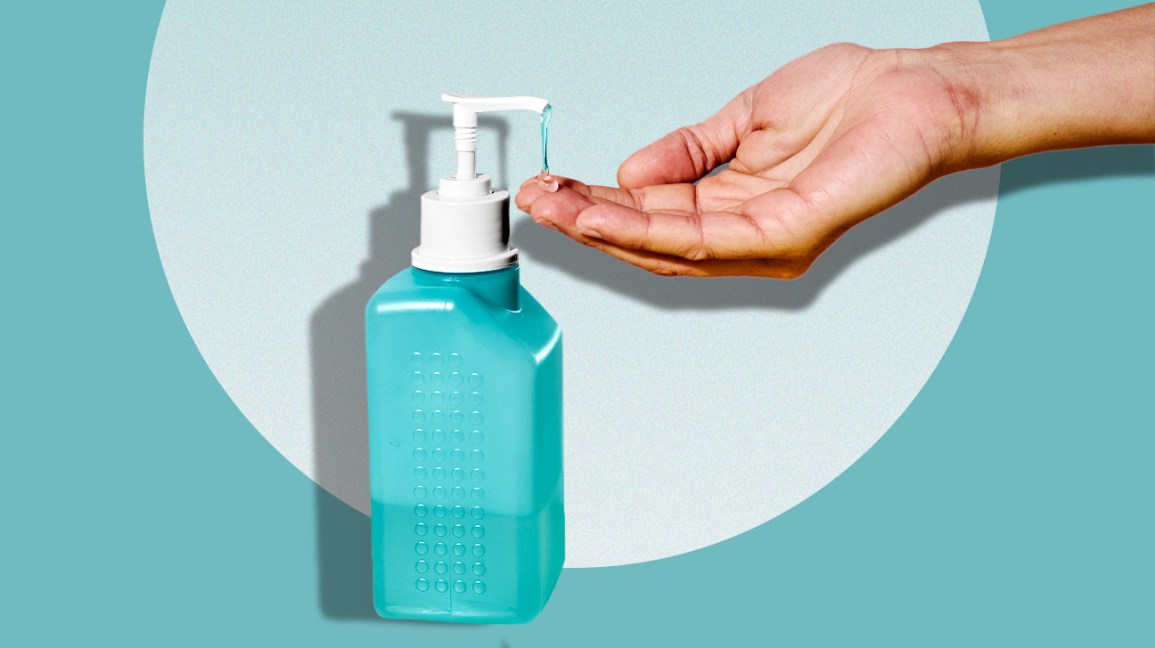 Kuidas edasi?
Milline on uus lepinguline suhe olukorras kus haridusasutus muudab oma tegevust. Näiteks
Koolid rakendavad reedeti e-õppe päeva
Gümnaasiumites hajutatakse õpilasi, st vähem sööjaid kui lepingu hanke tekstis lubatud.
Lasteaiad annavad hanke tekstis välja kohal käimiste protsendi, aga tulenevalt olukorrast lapsi kohale ei tooda.
Ülikoolid liiguvad rohkem distantsõppele ja kohal käimine väheneb
Soe toit asendatakse toidupakkidega
Kas hankeleping näeb selliseid võimalusi ette ja pakkujaid on enne pakkumise esitamist nendest võimalustest teavitatud?

Mitte ainult haridusasutusel ei ole keeruline oma tegevust planeerida vaid ka partneritel. Suhelge oma partneritega!
Püsige terved!
Kontakt
Aaro Lode
Tegevdirektor
Baltic Restaurants Estonia AS
M +372 5551 4847

aaro.lode@balticrest.com
www.balticrest.com
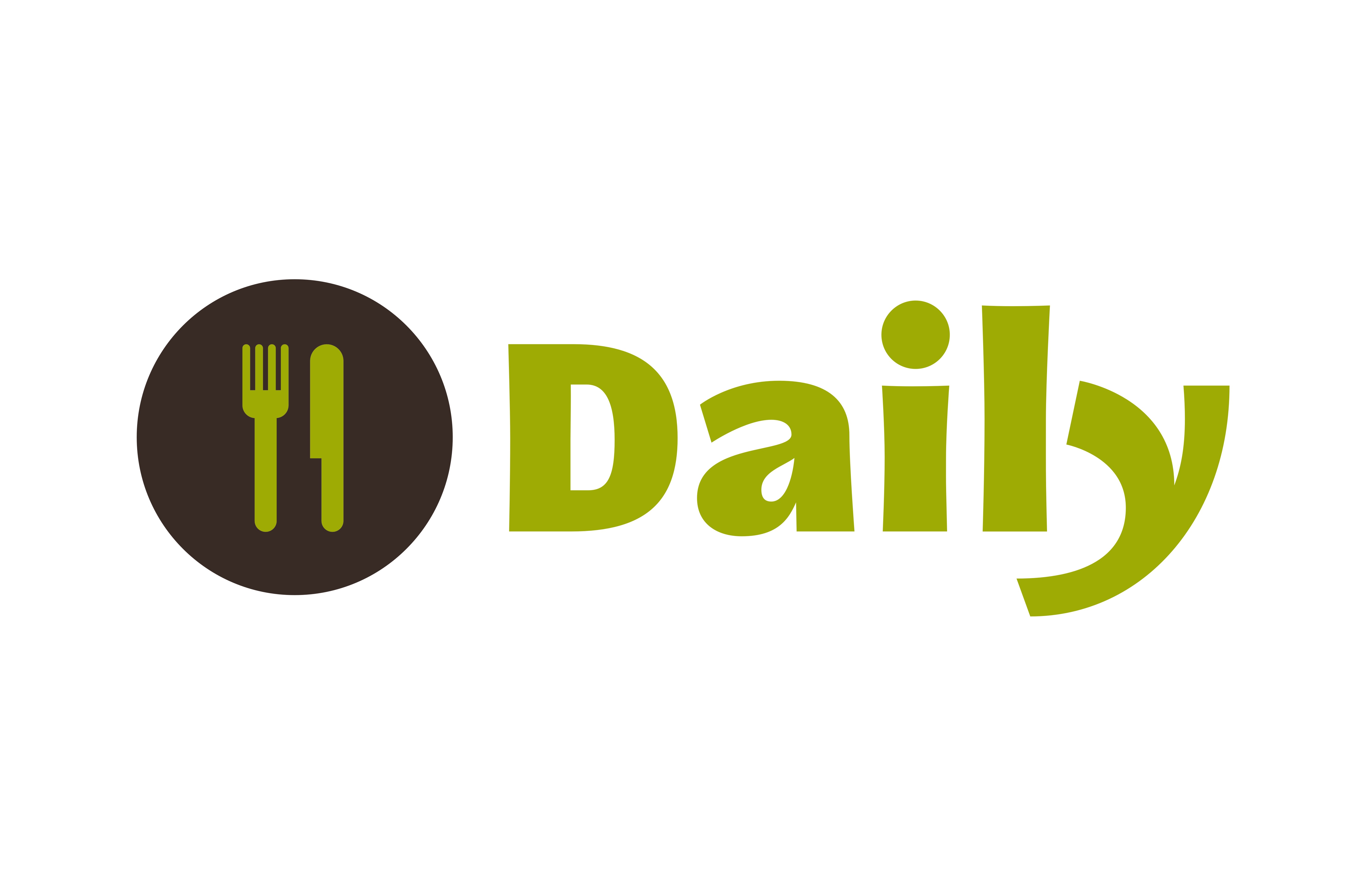